Two Sacrifices
Hebrews 13:15-16
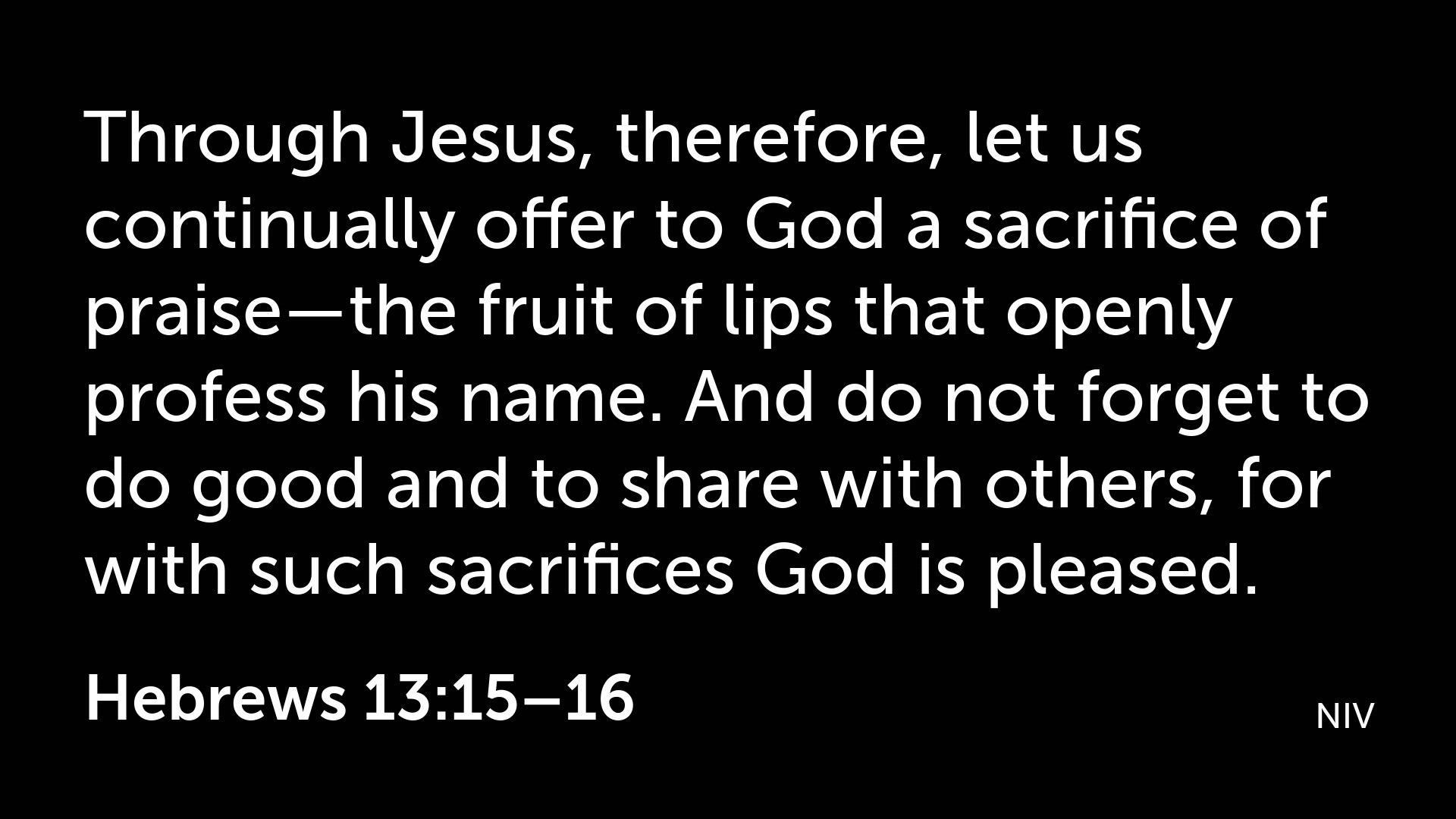 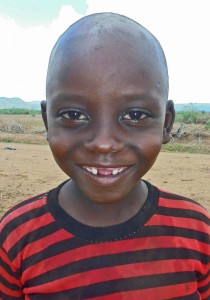 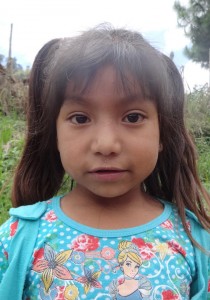 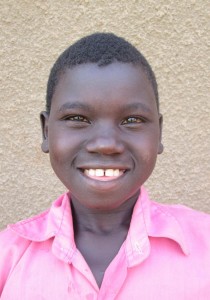 Diid					Bridiga  			Scovia
We are 68% of the way to supporting 3 children for 1 year.
Our Goals
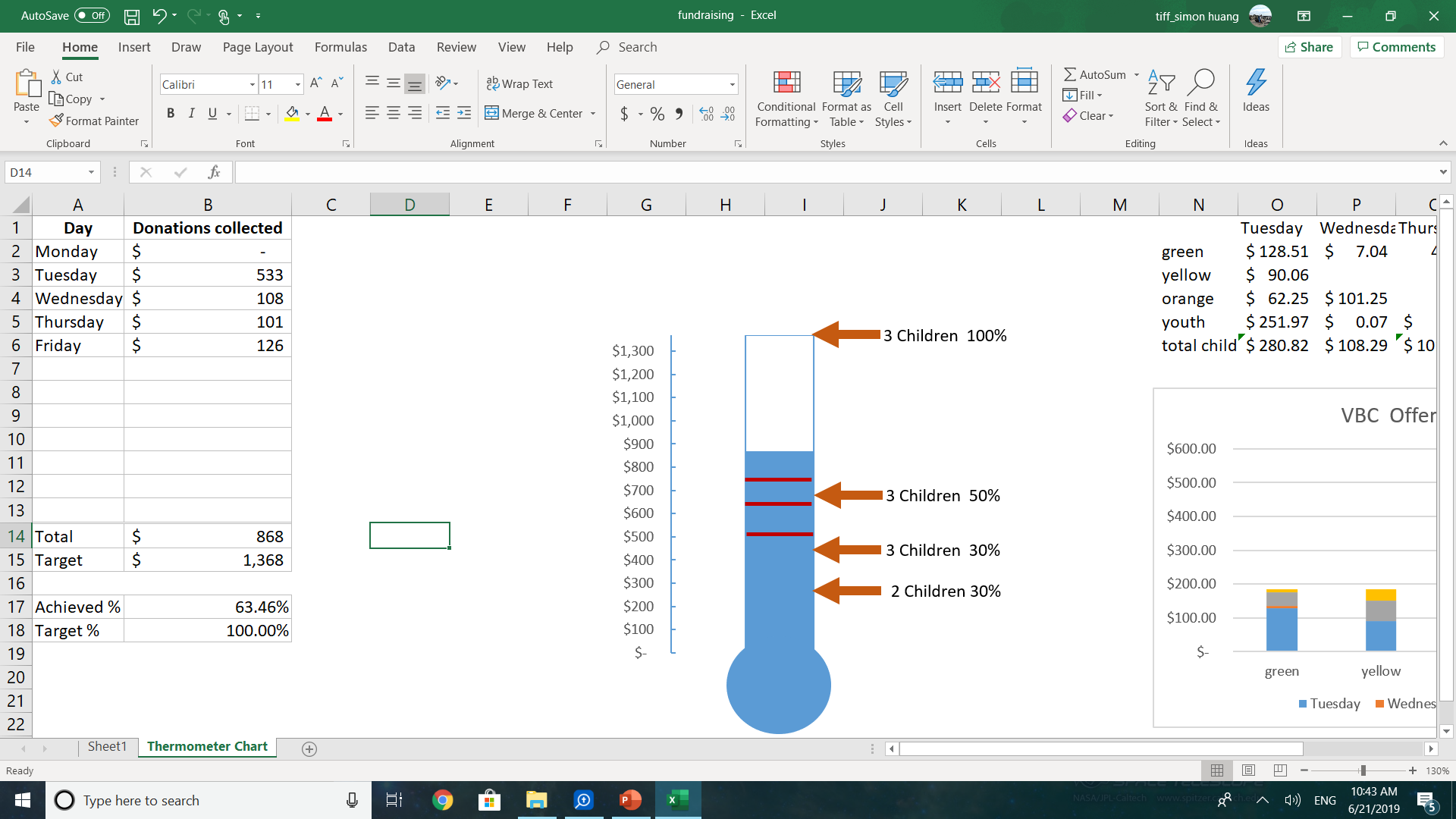